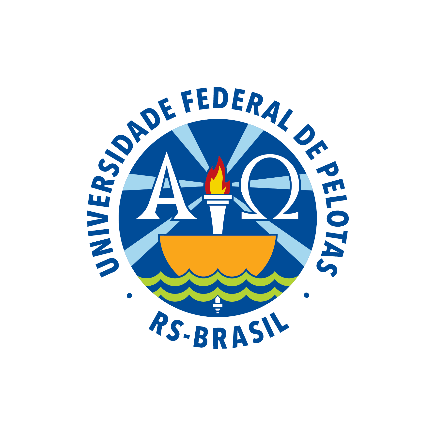 UNIVERSIDADE ABERTA DO SUSUNIVERSIDADE FEDERAL DE PELOTASEspecialização em Saúde da FamíliaModalidade a DistânciaTurma 8Melhoria da atenção à saúde da pessoa com Hipertensão Arterial e/ou Diabetes Mellitus na UBSF S21, Manaus/AM

Especializando:  Juan Luis Licea Tamayo
Orientadora: Fabiana Barros Marinho Maia

Pelotas, 2015
INTRODUÇÃO
Nas estatísticas de saúde pública a hipertensão arterial e diabetes mellitus têm alta prevalência e baixas taxas de controle, sendo por isso um dos mais importantes problemas de saúde pública no Brasil e no mundo.

 Na unidade básica a realização da intervenção representa uma grande importância já que tinham muitas dificuldades no cadastramento, atendimento médico e seguimento dos usuários com hipertensão arterial e diabéticos; não tinha médico lotado há mais de 1 ano.
[Speaker Notes: intruduñao]
A população do Município de Manaus-AM é de 2.200.000  habitantes com um número similar de homens e mulheres, atendidos em um total de quatro Distritos de Saúde-DISA que recebem o nome em relação à sua localização por zona: norte, sul, leste e oeste .
NORTE
DISA
LESTE
OESTE
SUL
Estrutura de Saúde
-No Distrito de Saúde Sul há 35 Bairros com 89 UBS
-Destas 55 são ESF, 17 UBS
-centros especializados  de odontologia
5 hospitais de atendimento emergencial e urgências médicas, 
Hospitais de referência 
5 Policlínicas
Estrutura da UBSF S21
Estrutura antiga
728 famílias
Composta por 5 ACS, 1 enfermeira, 1 médico clínico, 1 odontólogo, 1 téc. De saúde bucal e 2 téc. de enfermagem
Do total de usuários cadastrados, 80% participam do acompanhamento na UBS há mais de 2 anos, para avaliação do estado geral e consultas feitas para renovação de receita de medicamento  ou para solicitação de exame. 

Os usuários não tinham  orientação  sistemática sobre prática de atividade física regular e orientação nutricional para uma boa alimentação saudável
OBJETIVO GERAL
Melhorar a atenção à saúde da pessoa com Hipertensão Arterial e/ou Diabetes Mellitus na UBSF S21, Manaus/AM.
METODOLOGIA
O projeto foi desenvolvido no período de 12 semanas. As ações realizadas na intervenção foram baseadas no cronograma aprovado pela equipe. 
Para alcançar os objetivos foram estabelecidas metas e ações; o cadastro dos usuários na planilha de coleta de dados foram sendo  feitos no momento das consultas.
 Para o registro das atividades foram utilizados o prontuário clínico individual e a ficha espelho, os dados obtidos foram preenchidos na planilha de coleta de dados para monitoramento e acompanhamento das metas e indicadores. 
As ações foram nos eixos: Monitoramento e avaliação, Qualificação da prática clínica, Organização e gestão do serviço e Engajamento público.
LOGISTICA

Ficha espelho disponibilizada pelo curso que prevê a coleta de informações das medicações de uso contínuo, fluxograma dos exames laboratoriais e  estratificações de risco.


 Foram impressas 180 fichas espelho,para complementar as fichas que a equipe já possuía, e impressos os exames complementares anexados a elas.
OBJETIVOS E METASObjetivo 1: Ampliar a cobertura a hipertensos e/ou diabéticosMeta 1.1 e Meta 1.2  Cadastrar 100% dos hipertensos e diabéticos da área de abrangência no Programa de Atenção à Hipertensão Arterial e à Diabetes Mellitus da unidade de saúde. Figura 1: Cobertura do programa de atenção ao hipertenso e diabético na unidade de saúde UBSF S21. Manaus /AM, 2015
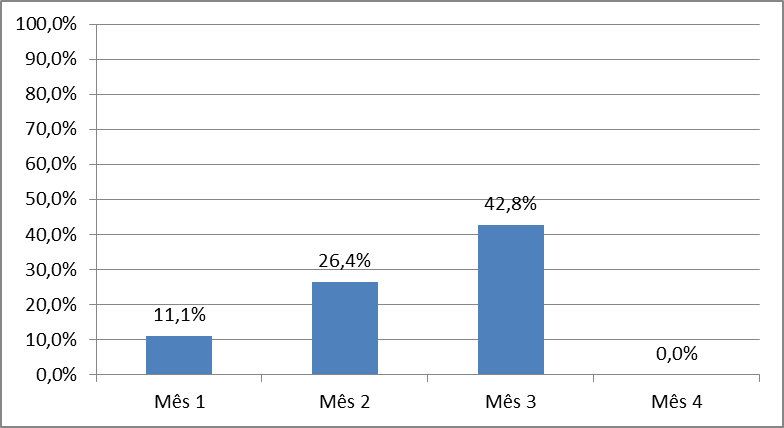 Ao inicio da intervenção tínhamos algumas deficiências no cadastramento e seguimento dos usuários com hipertensão e diabetes que foi melhorando  significativamente com a mesma.
Figura 2: Cobertura do programa de atenção ao diabético na unidade de saúde UBSF S21. Manaus /AM, 2015
Objetivo 2: Melhorar a qualidade da atenção a hipertensos e/ou diabéticos.Meta 2.1. Realizar exame clínico apropriado em 100% dos hipertensos.
Figura 3: Proporção com o exame clinico em dia de acordo o protocolo do programa de atenção ao hipertenso na unidade de saúde. UBSF S21.  Manaus /AM, 2015.
Meta 2.2. Realizar exame clínico apropriado em 100% dos diabéticos.
Figura 4: Proporção com o exame clinica em dia de acordo o protocolo do programa de atenção ao diabético na unidade de saúde. UBSF S21.  Manaus /AM, 2015.
Meta 2.3. Garantir a 100% dos hipertensos a realização de exames complementares em dia de acordo com o protocolo.
Figura 5: Proporção com o exame complementares em dia de acordo o protocolo do programa de atenção ao hipertenso na unidade de saúde. UBSF S21. Manaus /AM, 2015
Meta 2.4. Garantir a 100% dos diabéticos a realização de exames complementares em dia de acordo com o protocolo.Figura 6: Proporção com o exame complementares em dia de acordo o protocolo do programa de atenção ao diabético na unidade de saúde. UBSF S21. Manaus /AM, 2015.
Meta 2.5. Priorizar a prescrição de medicamentos da farmácia popular para 100% dos hipertensos cadastrados na unidade de saúde.Figura 7: Proporção de hipertensos com prescrição de medicamentos da farmácia popular na unidade de saúde. UBSF S21.  Manaus /AM, 2015
Meta 2.6. Priorizar a prescrição de medicamentos da farmácia popular para 100% dos diabéticos cadastrados na unidade de saúde.Figura 8: Proporção de diabéticos com prescrição de medicamentos da farmácia popular na unidade de saúde. UBSF S21. Manaus /AM, 2015.
Meta 2.7. Realizar avaliação da necessidade de atendimento odontológico em 100% dos hipertensos.Figura 9: Proporção de hipertensos com avaliação da necessidade de atendimento odontológico na unidade de saúde. UBSF S21.  Manaus /AM, 2015.
Meta 2.8. Realizar avaliação da necessidade de atendimento odontológico em 100% dos diabéticos Figura 10: Proporção de diabéticos com avaliação da necessidade de atendimento odontológico na unidade de saúde UBSF S21. Manaus /AM, 2015.
Objetivo 3: Melhorar a adesão de hipertensos e/ou diabéticos ao programa.Meta 3.1. Buscar 100% dos hipertensos faltosos às consultas na unidade de saúde conforme a periodicidade recomendada.Figura 11: Proporção de hipertensos faltosos a consulta em busca ativa na unidade de saúde. UBSF S21.  Manaus /AM, 2015
Meta 3.2. Buscar 100% dos diabéticos faltosos às consultas na unidade de saúde conforme a periodicidade recomendada. Figura 12 Proporção de diabéticos faltosos a consulta em busca ativa na unidade de saúde. UBSF S21.  Manaus /AM, 2015
Objetivo 4: Melhorar o registro das informações.Meta 4.1. Manter ficha de acompanhamento de 100% dos hipertensos cadastrados na unidade de saúde.Figura 13 Proporção de hipertensos com registro adequado na ficha de acompanhamento na unidade de saúde. UBSF S21. Manaus /AM, 2015.
Meta 4.2. Manter ficha de acompanhamento de 100% dos diabéticos cadastrados na unidade de saúde.Figura 14: Proporção de diabético com registro adequado na ficha de acompanhamento na unidade de saúde. UBSF S21.  Manaus /AM, 2015.
Objetivo 5: Mapear hipertensos e diabéticos de risco para doença cardiovascular.Meta 5.1. Realizar estratificação do risco cardiovascular em 100% dos hipertensos cadastrados na unidade de saúdeFigura 15: Proporção hipertensos com estratificação de risco cardiovascular por exame clinico em dia na unidade de saúde UBSF S21. Manaus /AM, 2015
Meta 5.2. Realizar estratificação do risco cardiovascular em 100% dos diabéticos cadastrados na unidade de saúde.Figura 16: Proporção de diabéticos com estratificação de risco cardiovascular por exame clinico em dia na unidade de saúde UBSF S21. Manaus /AM , 2015
Objetivo 6: Promover a saúde de hipertensos e diabéticos.Meta 6.1. Garantir orientação nutricional sobre alimentação saudável a 100% dos hipertensos.Figura 17: Proporção de hipertensos com orientação nutricional sobre alimentação saudável na unidade de saúde. UBSF S21. Manaus /AM, 2015.
Meta 6.2. Garantir orientação nutricional sobre alimentação saudável a 100% dos diabéticos.Figura 18: Proporção de diabéticos com orientação nutricional sobre alimentação saudável na unidade de saúde. UBSF S21. Manaus /AM, 2015.
Meta 6.3. Garantir orientação em relação à prática regular de atividade física a 100% dos usuários hipertensos.Figura 19: Proporção de hipertensos  com orientação sobre atividades físicas regular na unidade de saúde UBSF S21. Manaus /AM, 2015
Meta 6.4. Garantir orientação em relação à prática regular de atividade física a 100% dos usuários diabéticos.Figura 20: Proporção de diabéticos com orientação sobre atividades físicas regular na unidade de saúde UBSF S21. Manaus /AM, 2015
Meta 6.5. Garantir orientação sobre os riscos do tabagismo a 100% dos usuários hipertensos. Figura 21: Proporção de hipertensos que receberam orientação sobre os riscos do tabagismo na unidade de saúde UBSF S21. Manaus /AM, 2015.
Meta 6.6. Garantir orientação sobre os riscos do tabagismo a 100% dos usuários diabéticos.Figura 22: Proporção de diabéticos que receberam orientação sobre os riscos do tabagismo na unidade de saúde UBSF S21. Manaus /AM, 2015.
Meta 6.7. Garantir orientação sobre higiene bucal a 100% dos usuários hipertensosFigura 23: Proporção de hipertensos  que receberam orientação sobre higiene bucal na unidade de saúde. UBSF S21. Manaus /AM, 2015.
Meta 6.8. Garantir orientação sobre higiene bucal a 100% dos diabéticos. Figura 24: Proporção de diabéticos que receberam orientação sobre higiene bucal na unidade de saúde. UBSF S21. Manaus /AM 2015
DISCUSSÃO
A intervenção educativa tratou da melhoria da atenção à saúde para os usuários da comunidade que apresentam   HIPERDIA.

 Incrementou a cobertura da atenção aos usuários, buscando fazer a atualização do cadastro  total de hiperdia.
Melhorou os registros estatísticos, acompanhamento médico com maior qualidade de estratificação de risco, detecção das principais complicações, assim como atuação positiva dos principais fatores de risco. Além de incrementar o grau de consciência para fazer o tratamento certo para alguns usuários. 

 A intervenção incrementou mais a união da equipe, do médico, da enfermeira, técnicas e agentes comunitários de saúde sendo sempre todo organizado e com responsabilidade.
REFLEXAO CRITICA 
A participação nos fóruns de saúde coletiva e clínica; intercâmbios com colegas em relação ao desenvolvimento do trabalho.

Trocas de experiências no trabalho diariamente de importância para nós médicos clínicos gerais.

 Incrementou os conhecimentos do SUS, ao tratamento das diferentes doenças em relação aos protocolos de atendimento.
Permitiu mais conhecimentos, habilidades e incentivando a cada dia o estudo das diferentes doenças  da região amazônica. 



 A intervenção que faz parte da rotina, vai continuar diminuindo as complicações e incrementar  as atividades de promoção e prevenção de saúde a outros grupos priorizados como idosos, gestantes, crianças entre outros.
INTERVENÇÃO
MELHOROU A SITUACAO DE SAUDE  DOS USUARIOS  CUIDADO DA SAUDE , MAIOR PARTICIPAÇÃO AS CONSULTAS MEDICAS
MELHOROU  SIGNIFICATIVAMENTE O CADASTRAMENTO  CONTROLE E CONHECIMENTOS DOS USUARIOS
INCREMENTOU AS ATIVIDADES DE PROMOÇAO E PREVENÇAO, RELIZAÇÃO DAS VISITAS DOMICILIARES
REPRESENTOU  UMA FERRAMENTA PARA MELHORAR O TRABALHO  NA ROTINA DE NOSSO SERVIÇO
OBRIGADO